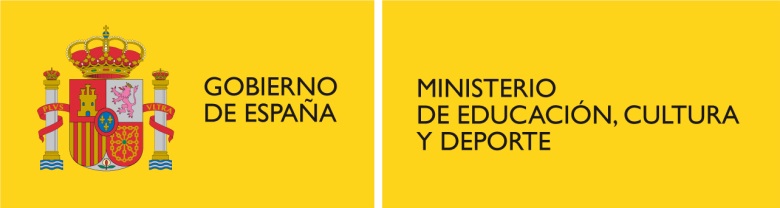 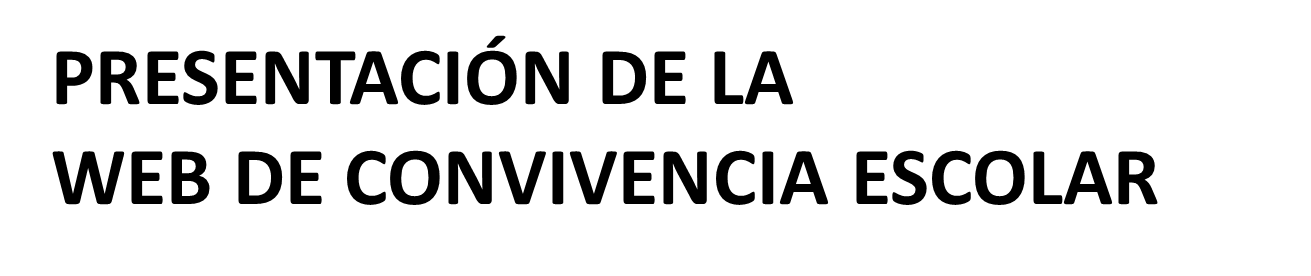 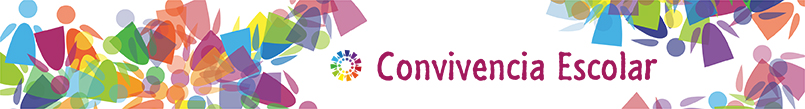 1
Presentación de laWEB de CONVIVENCIA ESCOLAR
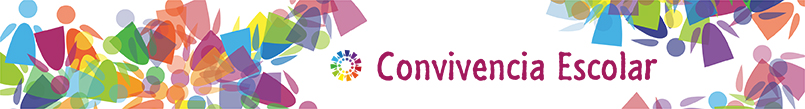 2
Página Principal: portada, novedades, eventos y enlaces de interés
3
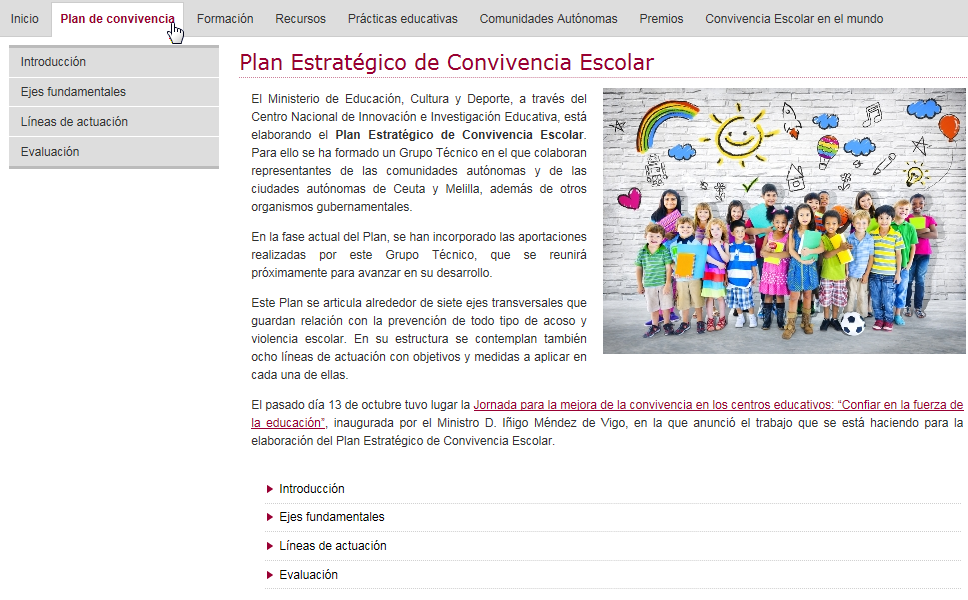 Plan de convivencia: elementos que contiene el plan, ejes fundamentales, líneas de actuación y evaluación.
4
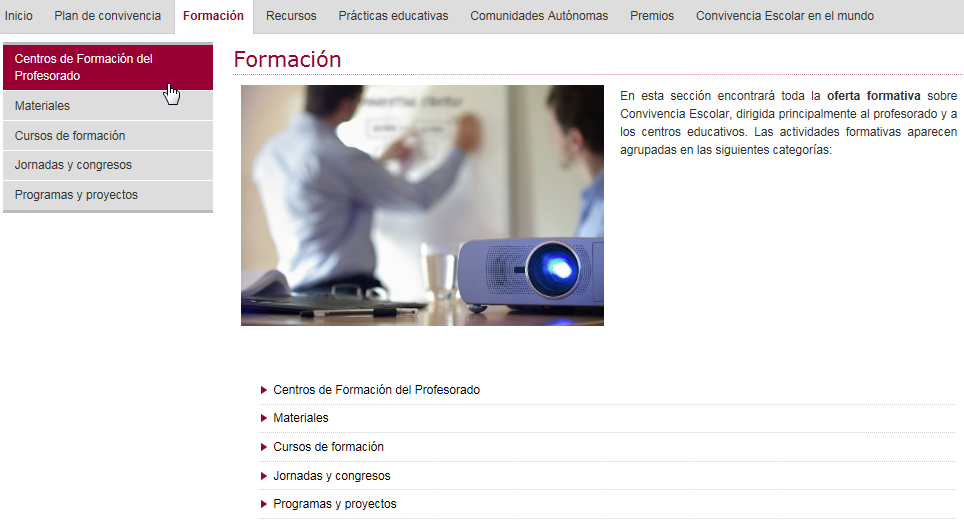 Formación: centros de formación, materiales, cursos, jornadas y congresos, programas y proyectos.
5
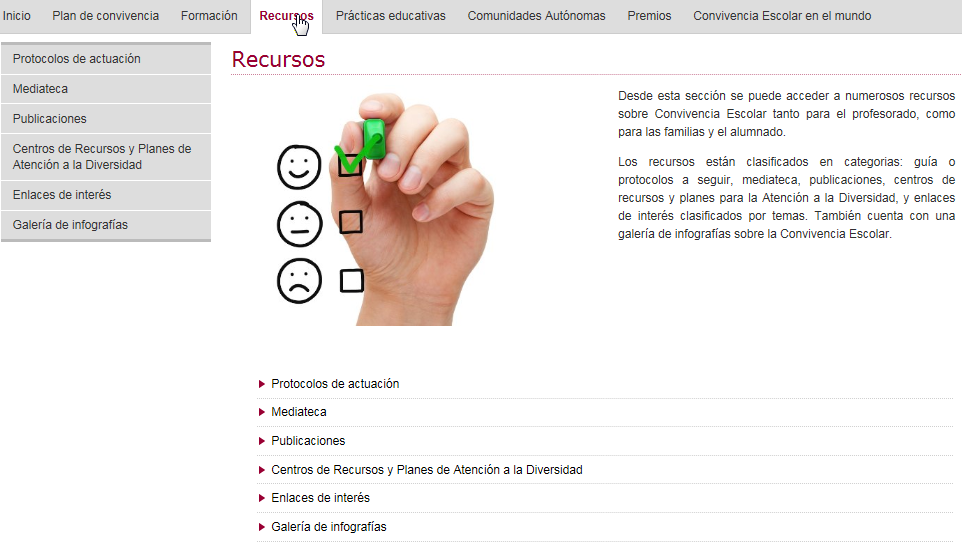 Recursos: protocolos, mediateca, publicaciones, centros de recursos, enlaces de interés e infografías.
6
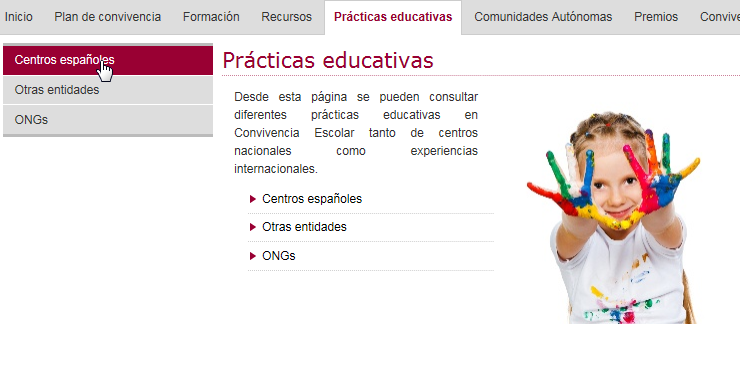 Prácticas educativas: en centros españoles, otras entidades y ONGs
7
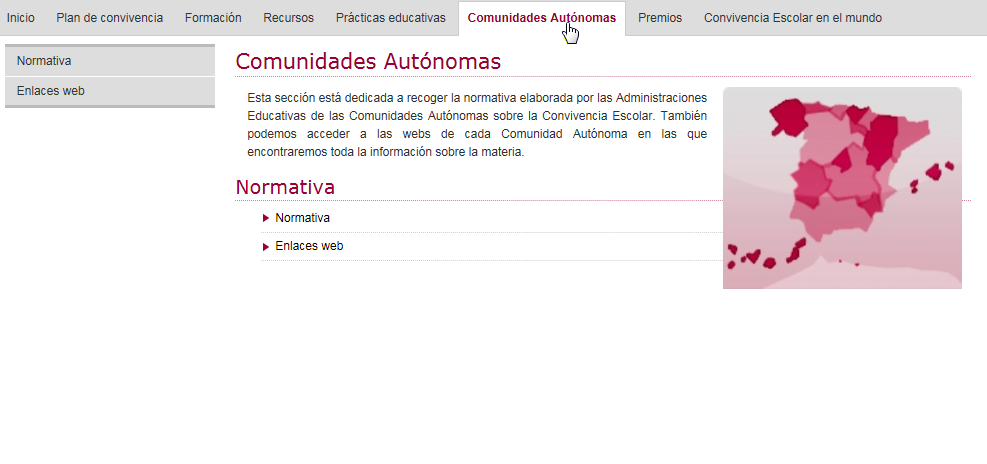 Comunidades Autónomas: normativa y páginas web de las CCAA sobre convivencia escolar
8
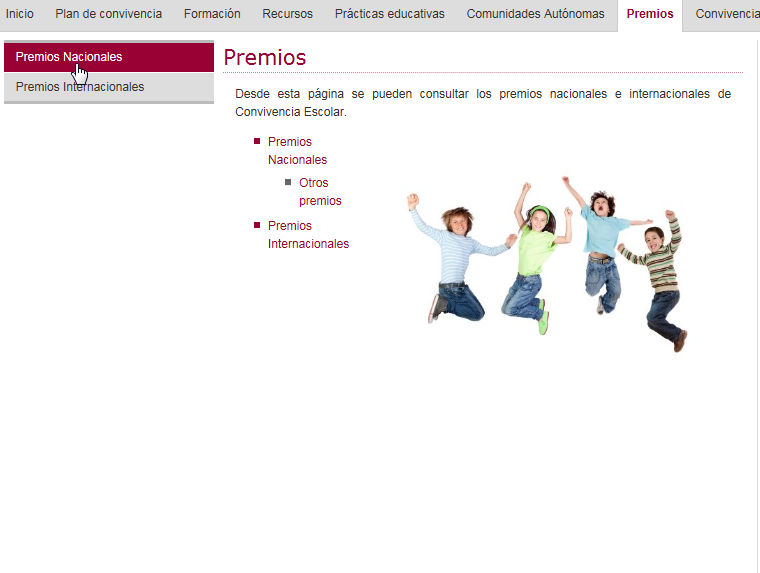 Premios: premios nacionales e internacionales de convivencia escolar
9
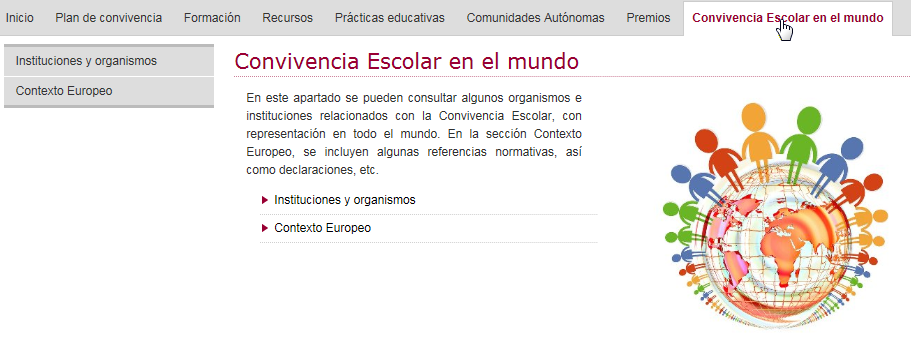 Convivencia Escolar en el mundo: organismos e instituciones, referencias normativas
10